Rencontre parents de 3ème
Lundi 05 septembre 2016
Projet de classe
Dans le cadre de la réforme, les élèves de troisième participeront à des projets de classe :
2 projets cette année
Sur les heures d’enseignement
Association de plusieurs matières ( interdisciplinarité, décloisonnement).
Evaluation par compétences. 
Présentation orale en fin d’année.
Organisation de la réforme au collège Albert Camus en 2016-2017 : 3ième .
EPI 1. 
Allemand, Espagnol, EPS, Arts Plastiques.
D’octobre à la fin du 2ième trimestre 2016.
Influence et importance de la musique dans la société :réalisation de chorégraphies, de croquis en lien avec un contexte socio historique. 
Parcours artistique et culturel.

EPI 2. 
Anglais, HG-EMC. 
Différents selon la classe de 3ième. 
Etude des société à une époque
Parcours artistique et culturel, parcours citoyen.
Parcours artistique et culturel.
[Speaker Notes: Diapositive « pense-bête » à adapter aux projets de l’établissement]
Les parcours éducatifs
Parcours Avenir
comprendre le monde économique et professionnel
connaître la diversité des métiers et des formations
développer le sens de l’engagement et de l’initiative
élaborer le projet d’orientation scolaire et professionnelle
Parcours citoyen
Apprendre les valeurs de la République
enseignement moral et civique
éducation aux médias et à l’information
participation des élèves à la vie sociale de l’établissement et de son environnement
Parcours d’éducation artistique et culturelle (PEAC)
Favoriser un égal accès à l’art et à la culture
rencontre, fréquentation d’œuvres et d’artistes
pratique individuelle et collective
connaissances : repères culturels et esprit critique
Parcours éducatif de santé
Expliciter ce qui est offert aux élèves en matière de santé :
éducation pour des choix éclairés
prévention sur des problématiques prioritaires
protection dans l’établissement et l’environnement local
L’application nationale FOLIOS peut aider élèves et enseignants dans le suivi des parcours.
[Speaker Notes: Chaque encadré est lié au BO correspondant.
Pour le parcours Avenir, voir aussi : http://www.education.gouv.fr/cid83948/le-parcours-avenir.html&xtmc=parcoursavenir&xtnp=1&xtcr=1
Pour le parcours citoyen voir aussi : http://www.education.gouv.fr/cid100517/le-parcours-citoyen.html&xtmc=parcourscitoyen&xtnp=1&xtcr=3
La charte pour l’éducation artistique et culturelle est sur http://www.education.gouv.fr/cid104753/charte-pour-l-education-artistique-et-culturelle.html&xtmc=parcoursdeacuteducationartistiqueetculturelle&xtnp=1&xtcr=1
Un guide d'accompagnement de la mise en œuvre du parcours éducatif de santé sera diffusé au cours du premier trimestre aux directeurs d'école, IEN et chefs d'établissement.]
Le nouveau socle commun
5 domaines de formation
Comprendre, s’exprimeren utilisant la langue française à l’oral et à l’écrit
2. Les méthodes et outils pour apprendre
1. Les langages pour penser et communiquer
Comprendre, s’exprimer en utilisant une langue étrangère et, le cas échéant, une langue régionale
3. La formation de la personne et du citoyen
5. Les représentations du monde et l’activité humaine
Comprendre, s’exprimeren utilisant les langages mathématiques, scientifiques et informatiques
4. Les systèmes naturels et les systèmes techniques
Comprendre, s’exprimeren utilisant les langagesdes arts et du corps
Les quatre objectifs du premier domaine et les quatre autres domaines sont les huit composantes du socle commun dont la maîtrise doit être acquise à un niveau satisfaisant.
Le décret sur le socle commun
[Speaker Notes: La maîtrise de chaque domaine ne peut être compensée par la maîtrise d’un autre domaine.
Les quatre « objectifs de connaissances et de compétences pour la maîtrise du socle commun » du domaine 1 ne sont pas compensables entre eux.
Page de présentation du socle commun : http://www.education.gouv.fr/cid88125/qu-apprendront-les-eleves-de-6-a-16-ans-a-la-rentree-2016-decouvrez-le-socle-commun-de-connaissances-de-competences-et-de-culture.html&xtmc=soclecommun&xtnp=1&xtcr=5]
Le DNB : ce qui est évalué
Pour chacune des 8 composantes (objectifs du domaine 1,
 4 autres domaines), le niveau de maîtrise donne des points :
maîtrise insuffisante : 	10 points
maîtrise fragile : 		25 points
maîtrise satisfaisante : 	40 points
très bonne maîtrise : 	50 points
	Soit au maximum 400 points
Maîtrise du socle commun
Trois épreuves sur 100 points chacune :
épreuve écrite de mathématiques, physique-chimie, sciences de la vie et de la Terre, et technologie
épreuve écrite de français, histoire et géographie, éducation morale et civique
épreuve orale : soutenance d’un projet mené au cours des EPI ou d’un parcours(Avenir, citoyen, EAC)
	Soit au maximum 300 points
Examen terminal
Objectifs d’apprentissage du cycle :
atteints		10 points
dépassés		20 points
Enseignements de complément et LSF
[Speaker Notes: Les niveaux de maîtrise des composantes du socle commun sont fixés par le conseil de classe de fin d’année de troisième.
Pour la première épreuve terminale écrite, deux disciplines sur les trois : physique-chimie, SVT, technologie, seront évaluées.
L’épreuve orale a lieu dans l’établissement entre le 15 avril et le dernier jour des épreuves écrites : le parcours éducatif de santé ne fait pas partie des parcours présentés lors de cette épreuve.
L’évaluation du niveau pour un enseignement de complément ou la LSF est effectuée par le professeur en charge de l’enseignement.]
Le DNB : les épreuves terminales
Mathématiques : 2h
Physique-chimie, SVT, technologie (2 disciplines) : 1h

L’épreuve comporte obligatoirement au moins un exercice d’algorithmique ou de programmation.
Mathématiques, physique-chimie, SVT, technologie
Première partie : analyse et compréhension de textes, maîtrise de différents langages
Histoire et géographie, EMC : 2h
Français : 1h
Deuxième partie : rédaction et maîtrise de la langue
Français : 2h
Français, histoire et géographie, EMC
Exposé : 5 minutes
Entretien avec le jury : 10 minutes
Soutenance orale d’un projet
[Speaker Notes: Le choix des deux disciplines en sciences-technologie ne sera connu qu’à l’ouverture des sujets.
La deuxième partie de la deuxième épreuve comporte une dictée et réécriture, et un travail d’écriture.
L’épreuve orale peut se passer en groupe (2 ou 3 élèves), avec 10 minutes d’exposé et 15 minutes d’entretien en tout. Ce n’est pas le projet qui est évalué mais la maîtrise de l’oral et du sujet par le candidat.]
Le DNB : obtention
Conditions
Un candidat est reçu s’il obtient au moins 350 points sur les 700 points possibles.
Le diplôme d’un candidat porte la mention :
assez bien s’il obtient au moins 420 points
bien s’il obtient au moins 490 points
très bien s’il obtient au moins 560 points
Mentions
Les diplômes seront remis aux lauréats lors d’une cérémonie républicaine en début d’année scolaire suivante.
Remise des diplômes
[Speaker Notes: Les barèmes ne changent pas si l’élève a suivi un enseignement de complément.]
Entraînement au DNB
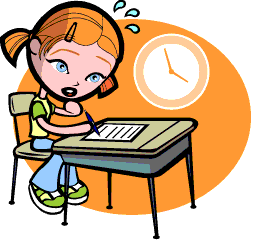 Epreuves communes dernière semaine de janvier
Brevet Blanc : première semaine de mai. 
Soutenance du rapport de stage : entraînement à l’oral.

Nous ferons le point sur les résultats de votre enfant lors de réunions parents professeurs, ou lors d’entretiens particuliers. 
A tout moment vous pouvez faire une demande de rendez vous individuel, via le carnet de liaison.
L Sun : livret scolaire unique numérique
Ce livret permet de suivre la scolarité d’un élève de la classe de CP à la classe de 3éme.
Il évalue la progression d’un élève dans les diverses compétences. 
Il est consultable à tout moment pour les parents, via Pronote.
Les stages.
L’idée est de confronter tous les élèves de 3ème au monde du travail, ses réalités, ses contraintes. 
Pour les élèves de 3ème 2 , les stages sont fixés du 14 au 18 novembre 2016.
La durée du stage est de 5 jours.
Les élèves ayant moins de 14 ans au moment du stage doivent se limiter aux collectivités territoriales, ou aux associations Loi 1901 .
Le stage peut se dérouler en France ou à l’étranger.
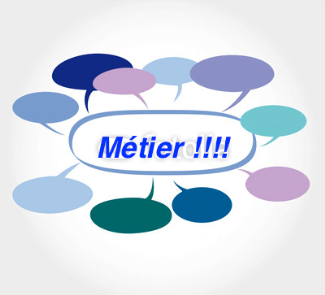 Organisation
AVANT : Bien remplir la convention de stage, en particulier les horaires. 

PENDANT : faire chaque jour un petit compte rendu de la journée, utile pour le rapport final. 

APRES : Rédiger son rapport de stage, qui sera soutenu par l’élève devant un jury comportant un enseignant et un autre professionnel, pendant la 2ème semaine de mars. ( entraînement à l’épreuve d’oral du brevet).
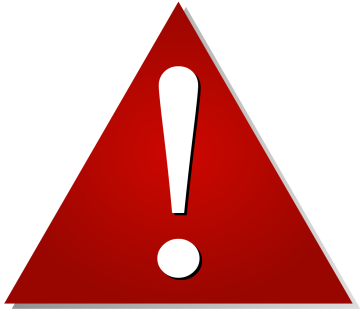 Les indispensables …
JANVIER : Tables Rondes de l’Orientation Concertée . 
Les parents et l’élève ont un entretien individuel sur l’orientation avec le professeur principal et un membre de l’équipe de direction. 
FEVRIER : Portes ouvertes des lycées ; il est important de s’y rendre pour découvrir les lieux, les équipes, les différents enseignements. 
MARS : Conseils de classes et réunion parents professeurs du 2ème trimestre ; les vœux d’orientation sont examinés . Un premier avis est formulé.
Construire son orientation
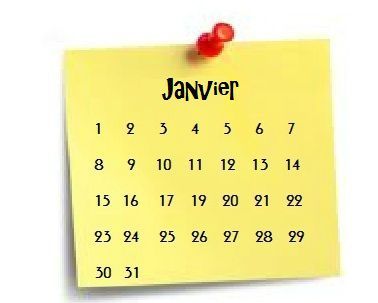 Fin du 1er trimestre : analyse des résultats ; on commence à affiner le projet d’orientation (général, technologique, professionnel , apprentissage)
Fin du 2ème trimestre : premiers vœux d’orientation, discutés lors des Tables Rondes ; avis du conseils de classe et recommandations. 
Fin du 3ème trimestre : vœux définitifs, passage en 2nde générale validée ou non par le conseil de classe ; procédures d’affectation.
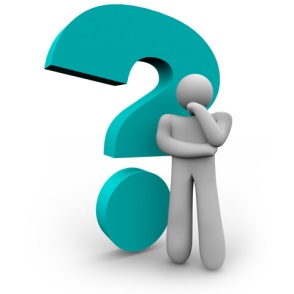 Dispositifs particuliers
Pour les élèves intéressés par la voie professionnelle, de nombreux établissements proposent des mini stages qui permettent de découvrir les filières . Dates à venir : ne pas hésiter à s’inscrire ! 
PIDRE : dispositif destiné aux élèves les plus en difficulté, qui permet de faire plusieurs périodes de stage dans l’année, d’une durée variable, afin de découvrir des secteurs d’activité et d’éventuellement décrocher un apprentissage . Me contacter si vous êtes intéressés.